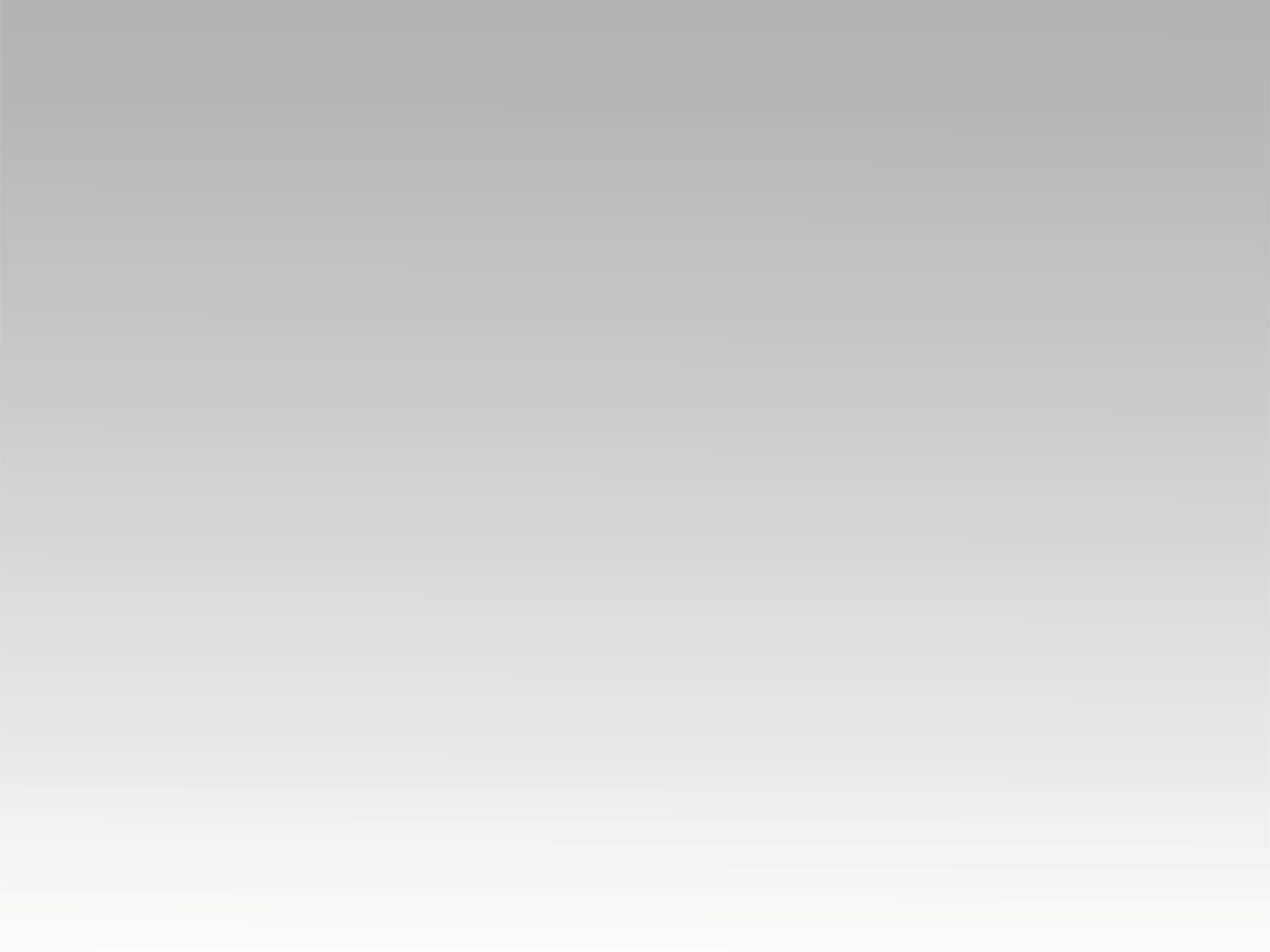 تـرنيــمة
تِندَه عَلَيَّ وَأسَكِّتَك
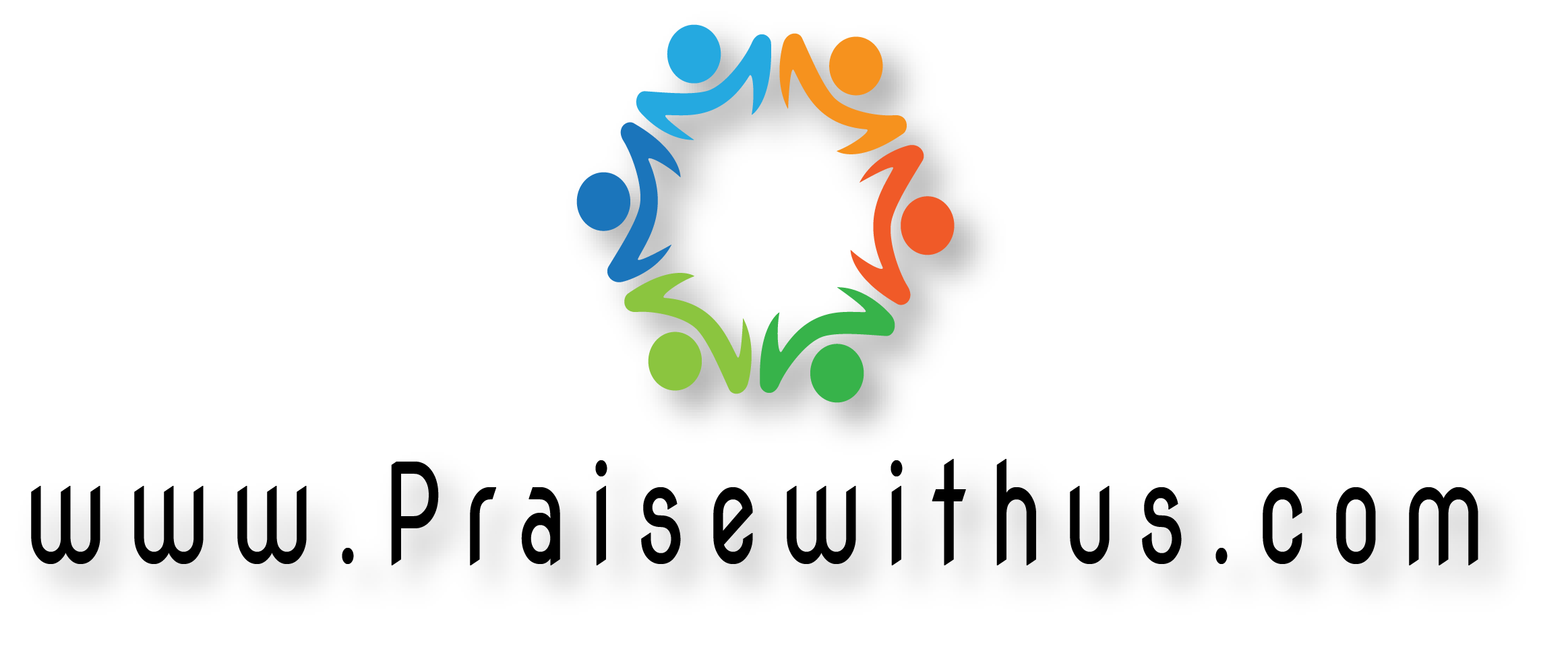 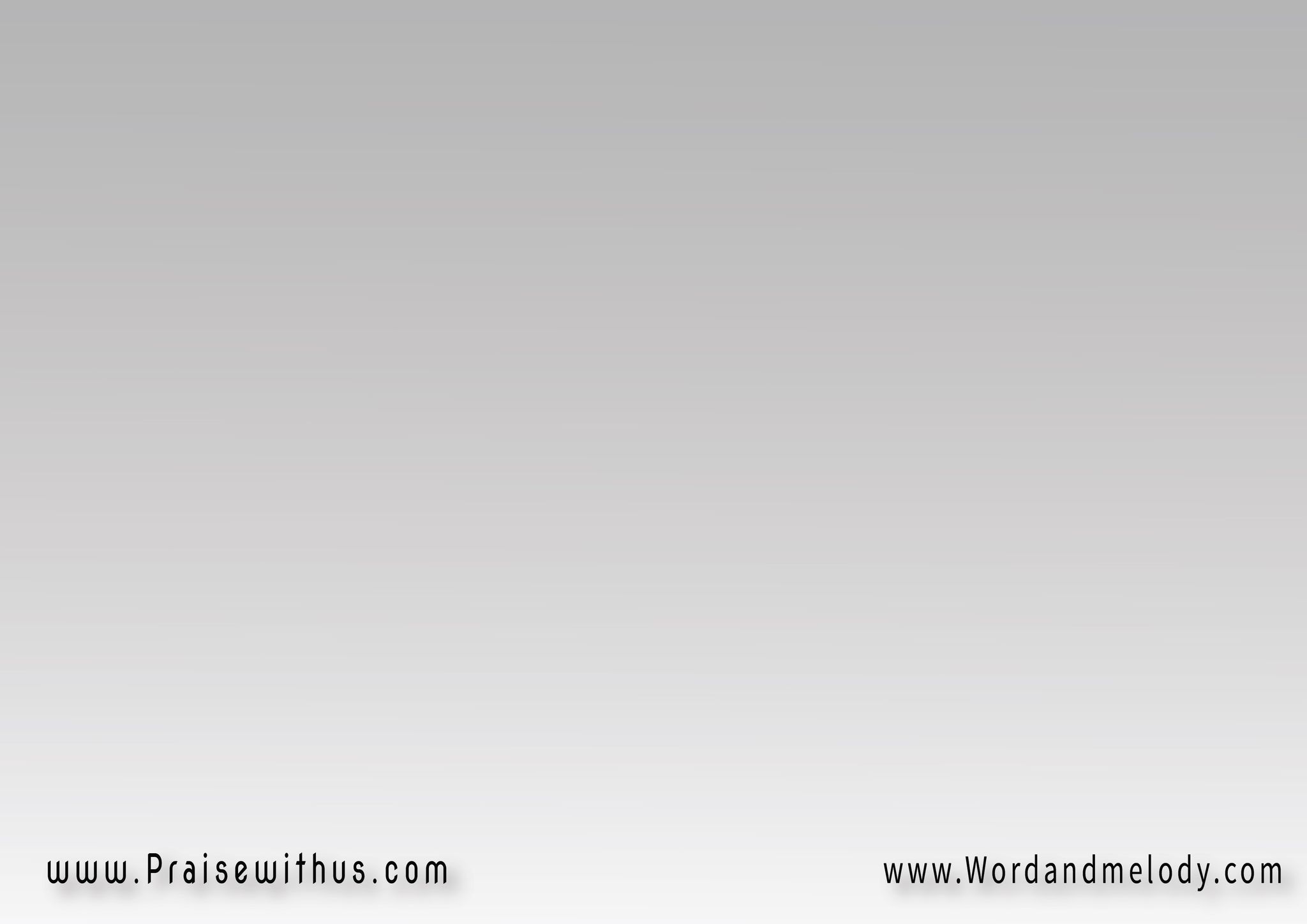 1- 
(تِندَه عَلَيَّ وَأسَكِّتَك مِن كُتر شَرِّي سِكِّتَك   
عَن عِيني مَخفِيَّة
 قَرَّبت لِيَّ وبابعِدَك يا إلَهي نار مَحَبِّتَك
   جُوَّايا مَطفِيَّة)2
(tendah aalayya wasakketak   men kotr sharri sekketakaan aeni makhfiaarrabt lia we babaedak   ya ealhi nar mahabbetakjoaia matfia)2
You call me and I silence You, I can not see Your way
 because of my sins. Lord, You come close and I go far 
becaue the fire of Your love is dead inside me.
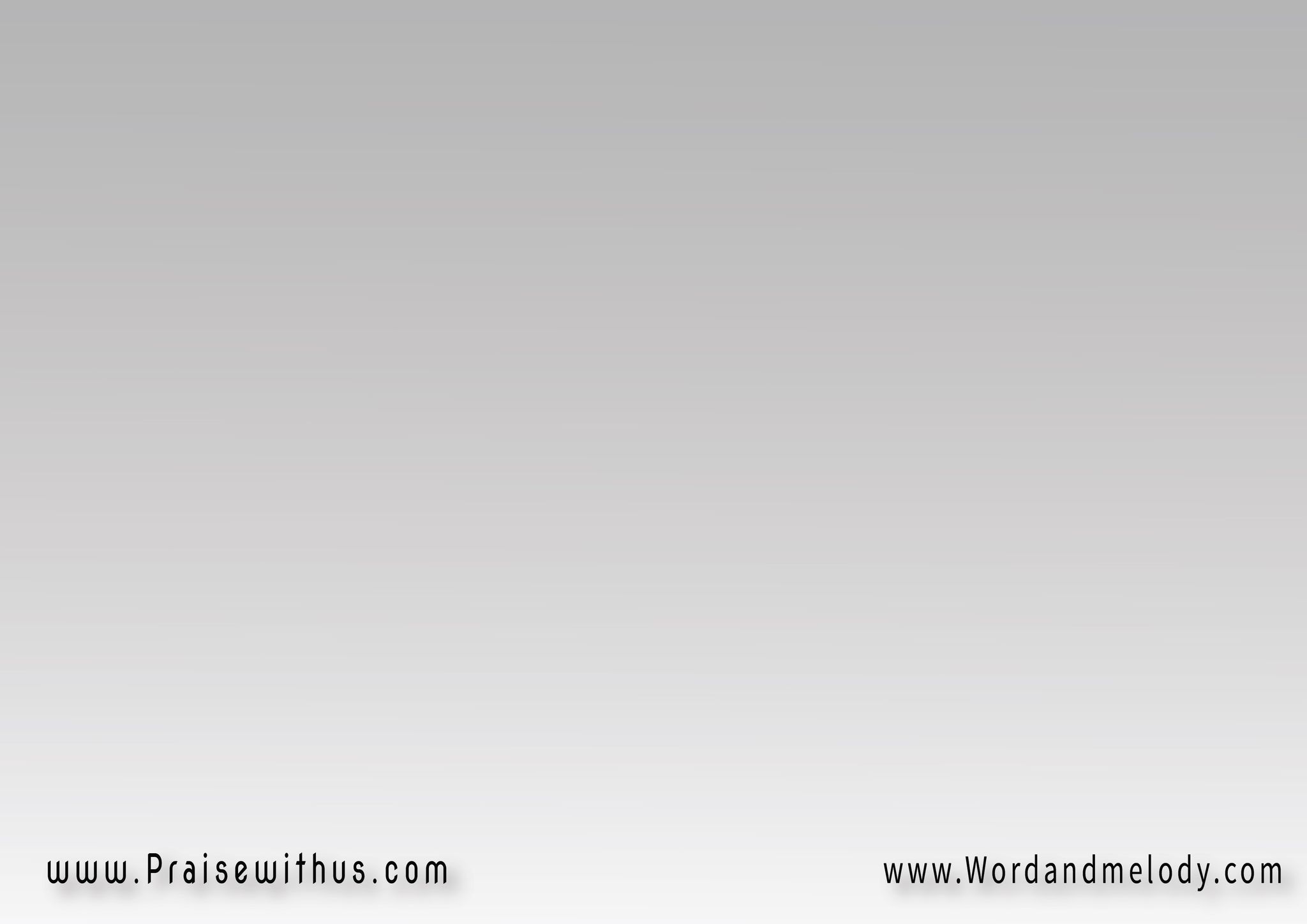 ق : اِتصَرَّف إنتَ يارَب فيَّشِيل الغَشَاوَة مِن عِينَيَّ   (رَجَّعْني لِيك)2مِن يُوم ماسِبتَك فَرَحِي سَابنيوالهَمّ عَذِّبني وتَعَبني (وِالرَّاحَة فيك)2
etSarraf enta ya rabb fia
   sheel elghashawa men aenayya  (rajjaani leek)2men yom masebtak farahi sabni
   wel hamm aaththebni we taaabni  (werraha feek)2
Lord, You handle me according to Your way, remove 
the blur from my eyes, restore me. Since I left You I 
have no joy but suffering and I know my rest is in You.
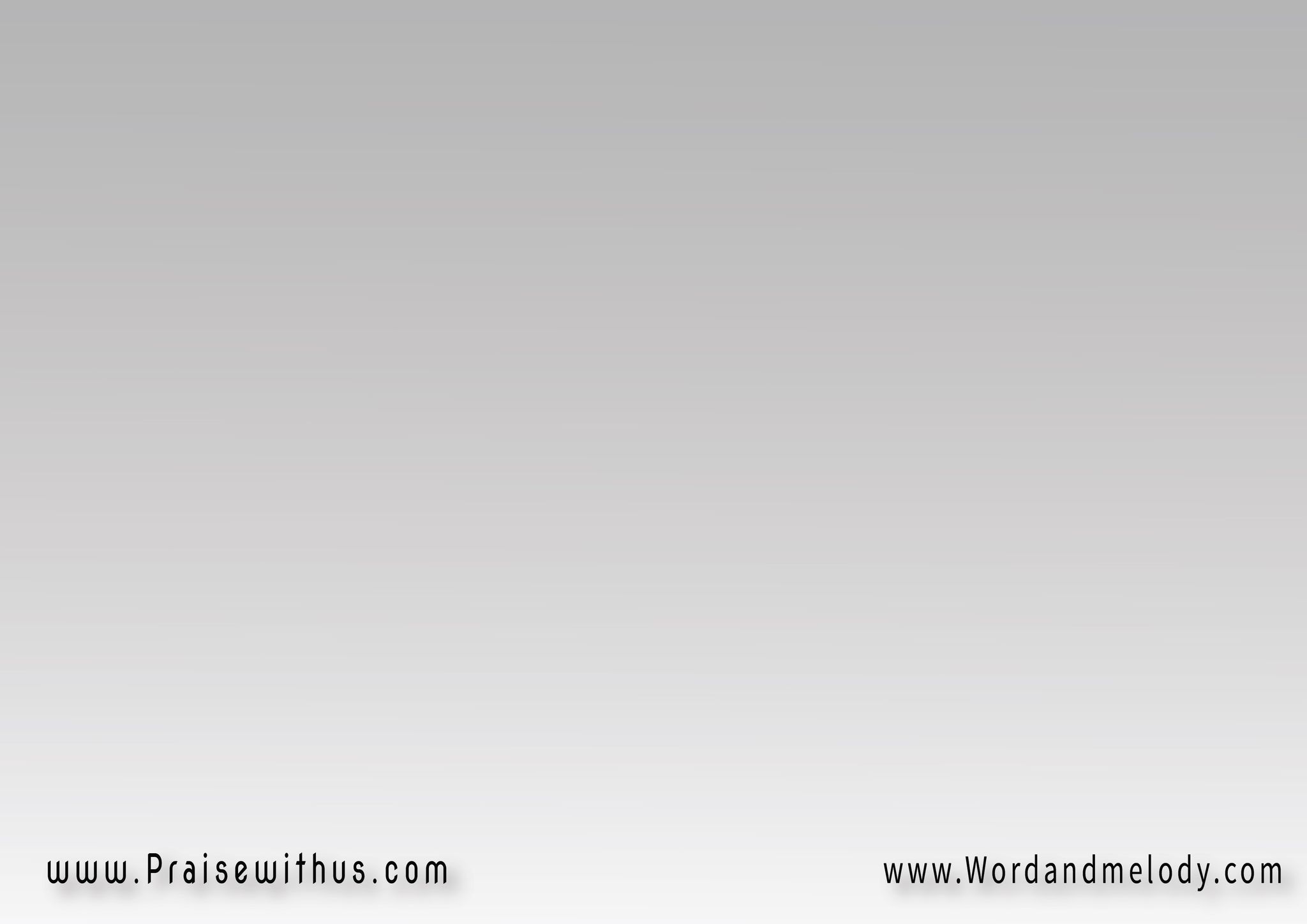 2- (كِترِت عَادَاتي وشَهَوَاتي وخَطَايَايَاقَلِّتْ أوي وَقفِة صَلاتي وَأقول كِفَايَة)2(أرجَع وَأتوب ألقَى الذُّنُوب تِجرِي وَرَايَايارَب صَلَّحْ لي العُيُوب خَلِّيك مَعَايَا)2(هات إيديك واِمسِك إيدَيَّ)2
(ketret aadati we shahawati we khatayaya
   allet awi waqfet Salati waqol kefaya)2
   (arjaa atoob   alqath thonob  tejri waraya  
 ya rabb Salah li elaoiob  khalleek maaya)2
  (hat edaik wemsek edayya)2
My sins and desires are increasing while praying time is shrinking.
 I intend to repent but my sins follow me.
 Lord mend my trespasses and hold my hand.
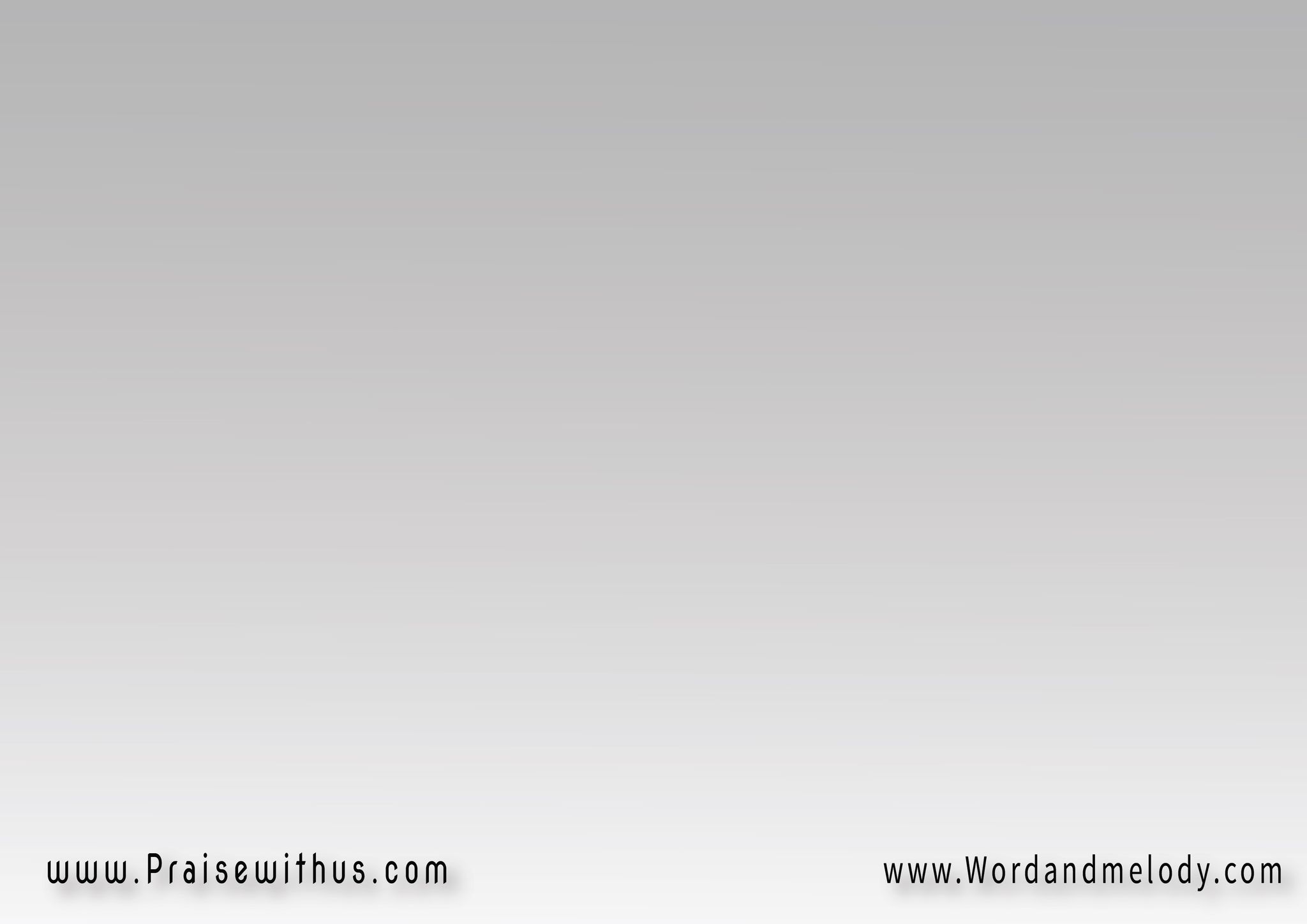 ق : اِتصَرَّف إنتَ يارَب فيَّشِيل الغَشَاوَة مِن عِينَيَّ   (رَجَّعْني لِيك)2مِن يُوم ماسِبتَك فَرَحِي سَابنيوالهَمّ عَذِّبني وتَعَبني (وِالرَّاحَة فيك)2
etSarraf enta ya rabb fia
   sheel elghashawa men aenayya  (rajjaani leek)2men yom masebtak farahi sabni
   wel hamm aaththebni we taaabni  (werraha feek)2
Lord, You handle me according to Your way, remove 
the blur from my eyes, restore me. Since I left You I 
have no joy but suffering and I know my rest is in You.
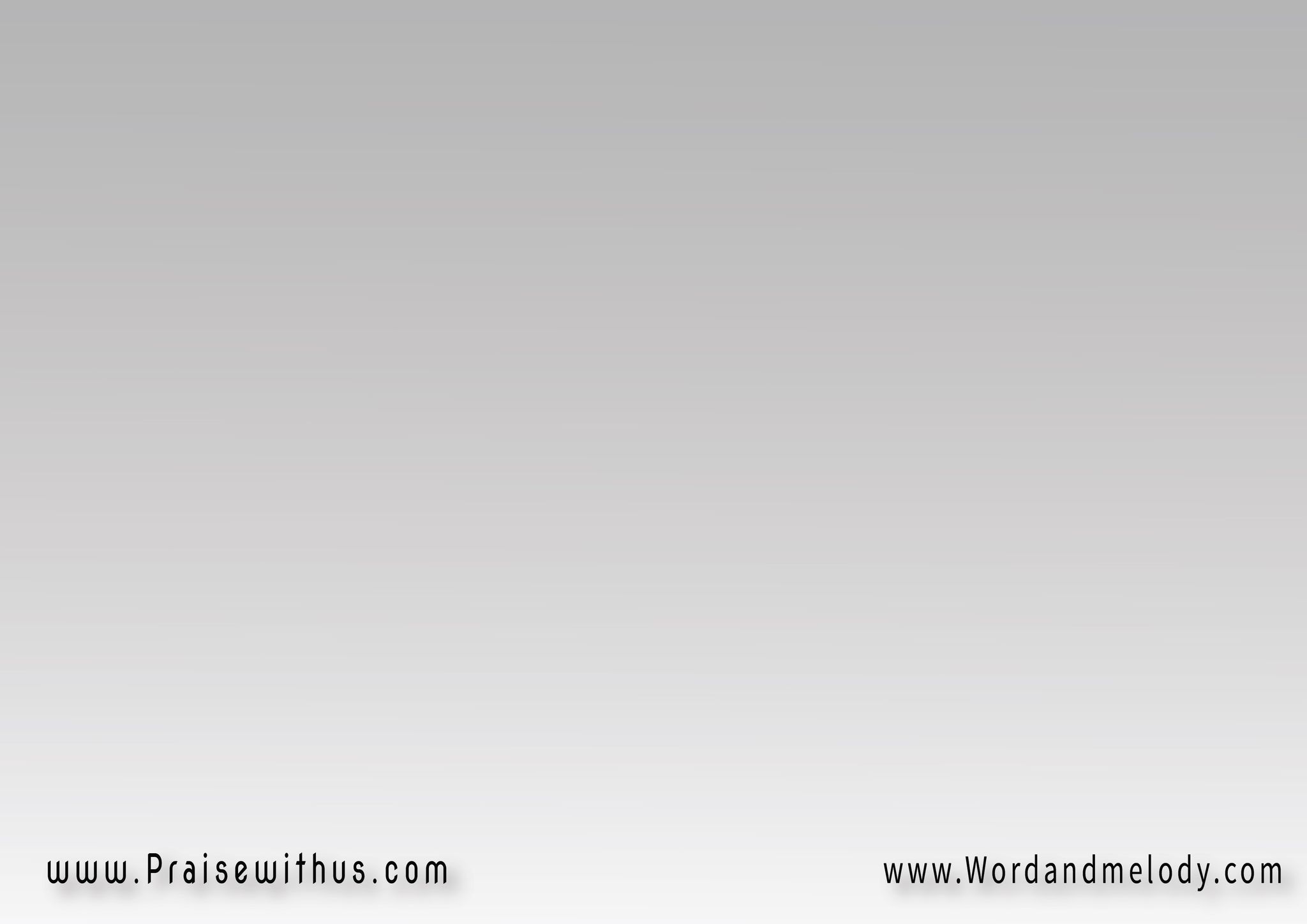 3- (عَارِف حَيَاتي مِن البِدَايَة لِلنِّهَايَةدَارِي بتَعَب قلبي وشَقَايَا والخَبَايَا)2(مَكشُوفَة قُدَّامَك  دَوَايَا إنتَ وِشِفَايَامَعَاك في وَقت الخُوف حِمَايَة وبيك عَزَايَا)2(وَلا حَد غِيرَك دَارِي بيَّ)2
(aaref hayati melbedaya lennehaya   
darib taab albi we shaaya welkhabaya)2   
(makshofa oddamak  dawayantaw shefaya   
maak fi waqt elkhof hemaya we beek aazaya)2  
(wala hadd gherak dari bia)2
You know my life from A to Z and You know my heart. All hidden secrets are seen
 by You. You are my remedy and comfort in fear. Nobody knows me but You.
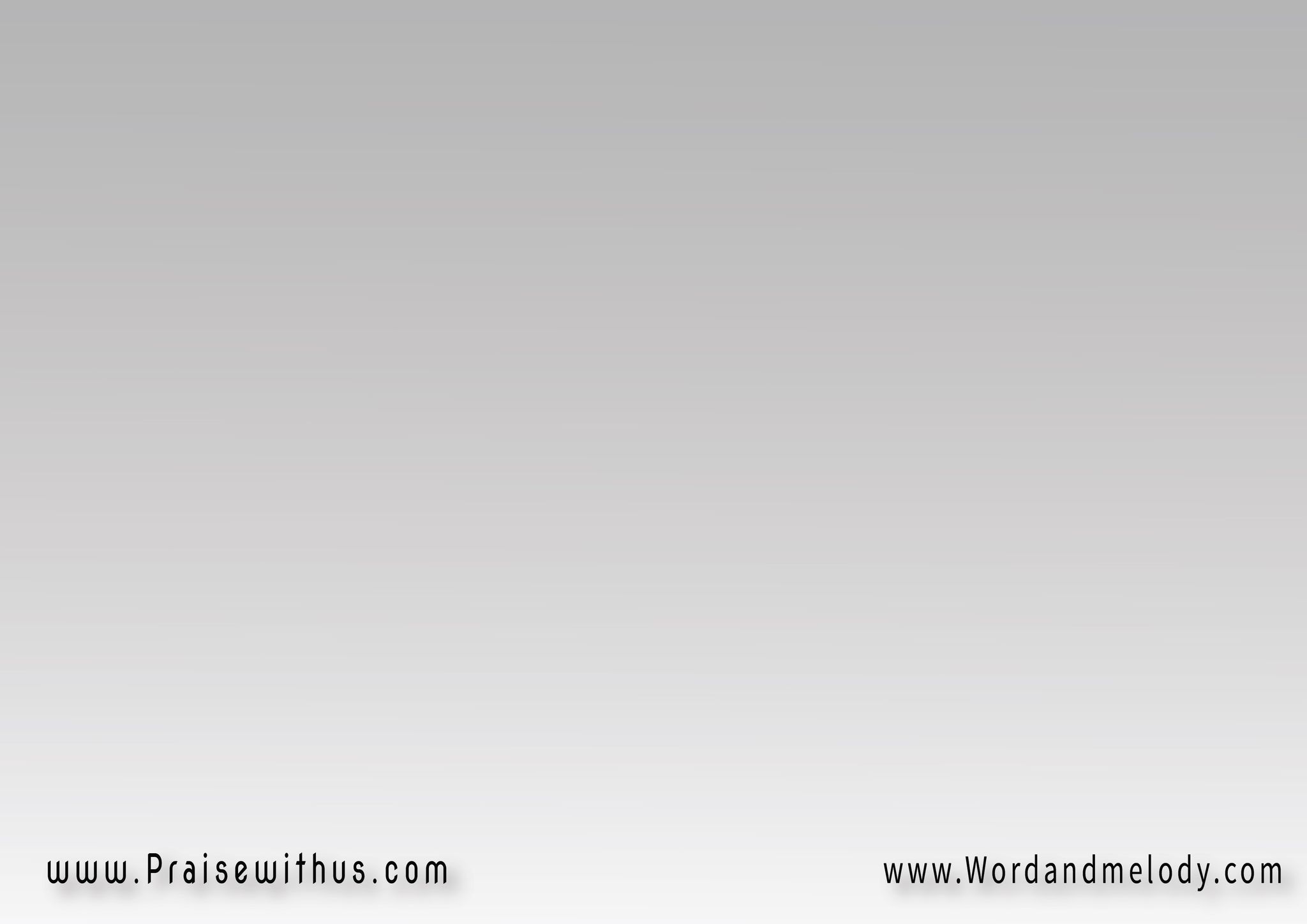 ق : اِتصَرَّف إنتَ يارَب فيَّشِيل الغَشَاوَة مِن عِينَيَّ   (رَجَّعْني لِيك)2مِن يُوم ماسِبتَك فَرَحِي سَابنيوالهَمّ عَذِّبني وتَعَبني (وِالرَّاحَة فيك)2
etSarraf enta ya rabb fia
   sheel elghashawa men aenayya  (rajjaani leek)2men yom masebtak farahi sabni
   wel hamm aaththebni we taaabni  (werraha feek)2
Lord, You handle me according to Your way, remove 
the blur from my eyes, restore me. Since I left You I 
have no joy but suffering and I know my rest is in You.
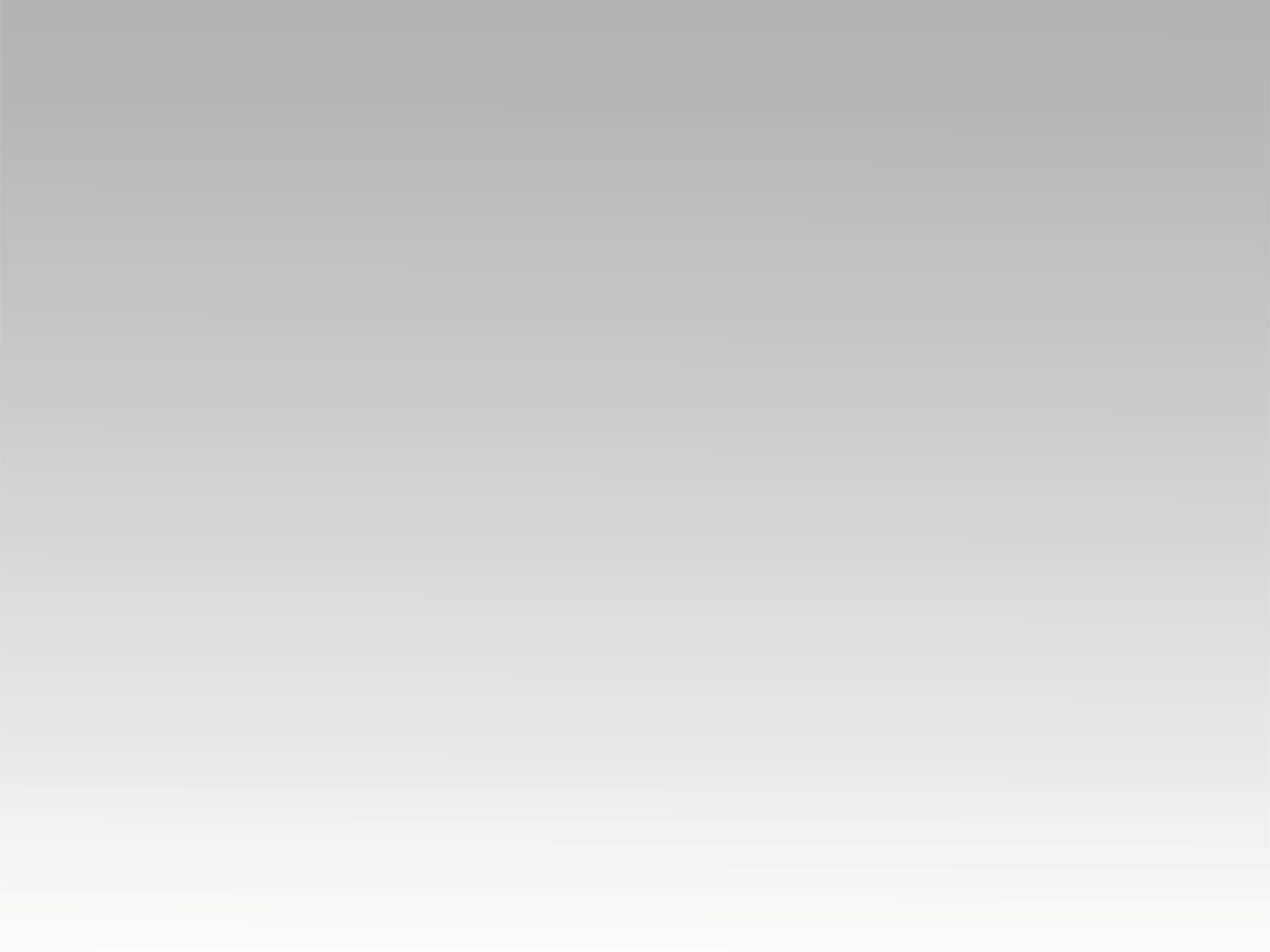 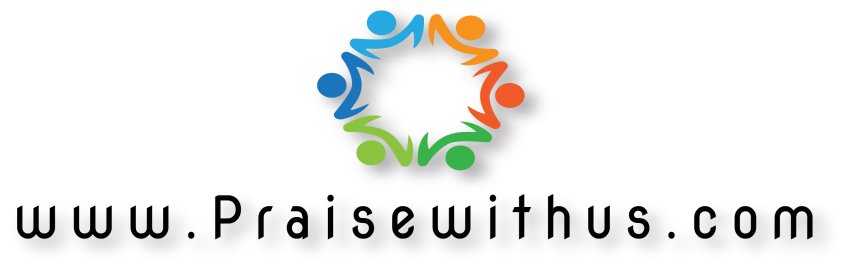